আজকের মাল্টিমিডিয়া ক্লাসে উপস্থিত সকলকে
স্বাগত
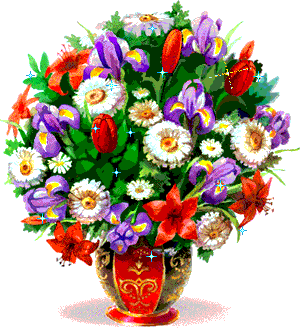 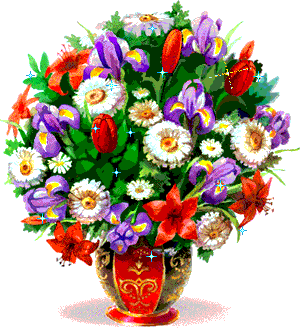 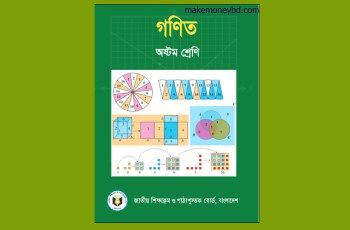 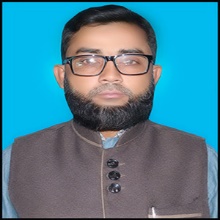 শ্রেণি        : ৮ম
বিষয়       : সাধারণ গণিত
অধ্যায়      : ৮ম
বিশেষ পাঠ: চতুর্ভুজ অংকন ( সম্পাদ্য-৪ ) 
সময়        : ৫০ মিনিট
তারিখ      : ১৯/০২/২০২০ খ্রিঃ
মোঃ ফারুক হোসেন চৌধুরী
সহকারি শিক্ষক (ব্যবসায় শিক্ষা)
নোয়াগাঁও উচ্চ বিদ্যালয়
নবীনগর, ব্রাহ্মণবাড়িয়া
মোবাইল : ০১৯৯০৯৬৬১৪৮  
E-mail : farukchowdhury661@yahoo.com
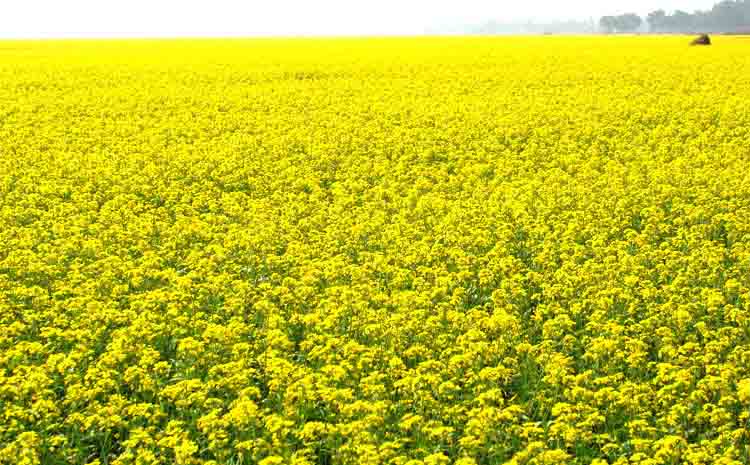 চিত্র দুটি চতুর্ভুজ আকৃতির ।
চিত্র দুটি কোন আকৃতির ?
[Speaker Notes: শিক্ষার্থীদের উপরের চিত্রগুলো দেখিয়ে বিভিন্ন প্রশ্ন জিজ্ঞাসা করে পাঠের শিরোনাম ঘোষনা করা হবে।]
চতুর্ভুজ অংকন ( সম্পাদ্য-৪)
এ পাঠ শেষে শিক্ষার্থীরা...
১। চতুর্ভুজের বাহু সম্পর্কে ব্যাখ্যা করতে  পারবে;
২। চতুর্ভুজের কোণ সম্পর্কে ব্যাখ্যা করতে পারবে; 
৩। প্রদত্ত উপাত্ত ব্যবহার করে চতুর্ভুজ অংকন করতে পারবে ।
চতুর্ভুজের বাহু পরিচিতি
A
D
B
C
[Speaker Notes: শিক্ষার্থীদের বিভিন্ন প্রশ্ন জিজ্ঞাসা করা যেতে পারে।]
চতুর্ভুজের কোণ পরিচিতি
D
A
৪
১
৩
২
C
B
∎
[Speaker Notes: শিক্ষার্থীদের বিভিন্ন প্রশ্ন জিজ্ঞাসা করা যেতে পারে।]
সময়
৫ মিনিট
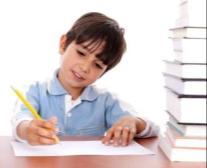 একক কাজ
 একটি চতুর্ভুজ অংকন করে এর বাহু এবং কোণগুলো চিহ্নিত কর।
কোন চতুর্ভুজের তিনটি বাহুর দৈর্ঘ্য ও দুইটি অন্তর্ভুক্ত কোণ দেওয়া আছে। 
চতুর্ভুজটি আঁকতে হবে।
a
b
Y
c
X
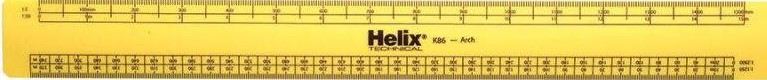 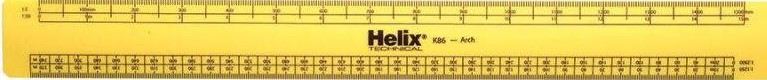 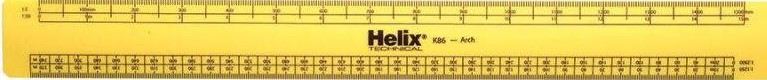 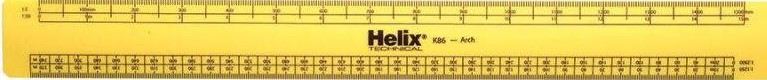 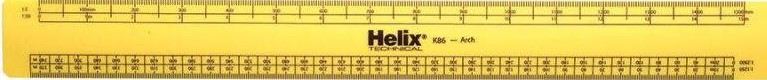 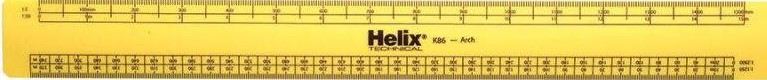 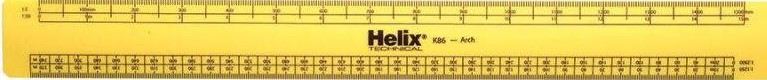 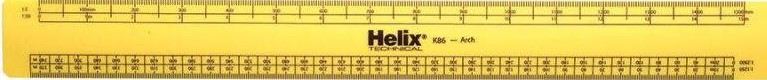 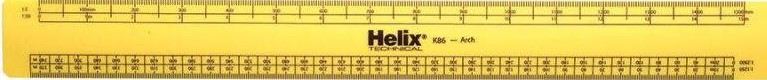 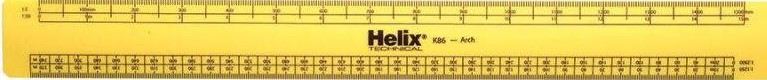 অঙ্কন :
a
b
c
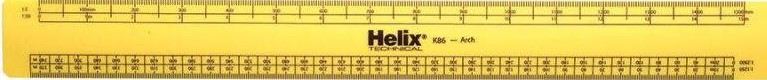 E
B
C
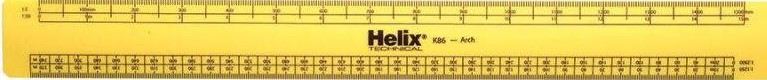 a
F
b
c
X
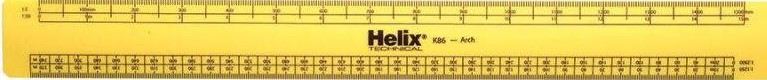 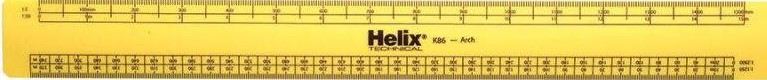 E
B
C
a
F
b
c
Y
E
B
C
a
F
b
G
c
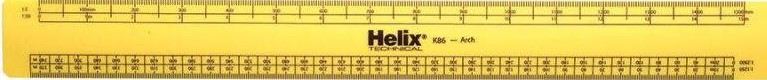 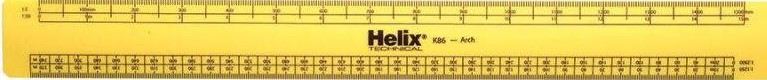 E
B
C
a
F
b
G
c
D
A
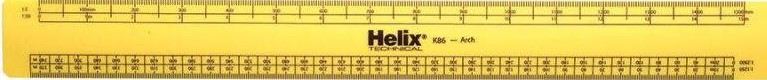 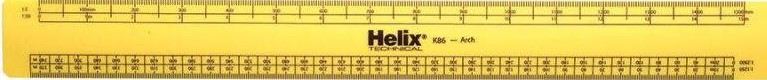 E
B
C
অঙ্কনের বিবরণ :
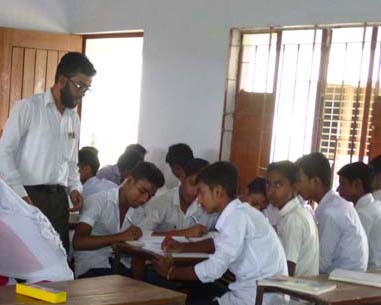 সময়
১০ মিনিট
দলীয় কাজ
7 সেঃমিঃ , ৬ সেঃমিঃ ও ৫ সেঃমিঃ দৈর্ঘ্যের তিনটি বাহু এবং ৭০⁰ ও  ৮০⁰ কোণ বিশিষ্ট একটি চতুর্ভুজ 
( বিবরণ সহ ) আঁক।
মূল্যায়ন
১। চতুর্ভুজের চার বাহুর যোগফলকে কি বলে ?


(গ ) ক্ষেত্র
(ঘ) ক্ষেত্রফল
(ক) ত্রিভুজ
(খ) পরিসীমা
২। চতুর্ভুজের চার কোণের যোগফল কত ডিগ্রী ?


(ক) ৩৬০⁰
(খ) ২৬০⁰
(গ) ২৪০⁰
(ঘ) ১৮০⁰
৩। একটি চতুর্ভুজের কতটি বাহু ও কোণ থাকে?
(ক) তিনটি বাহু ও  দুইটি কোণ
(খ) চারটি বাহু ও চারটি কোণ


(ঘ) দুইটি বাহু ও তিনটি কোণ
(গ) দুইটি বাহু ও দুইটি কোণ
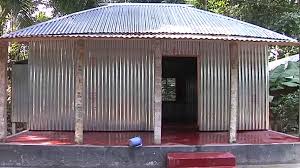 বাড়ির কাজ
৫ সেঃমিঃ , ৪ সেঃমিঃ ও ৩ সেঃমিঃ দৈর্ঘ্যের তিনটি বাহু এবং ৬০⁰ ও  ৫০⁰ কোণ বিশিষ্ট একটি চতুর্ভুজ 
 অঙ্কন করে আনবে।
ধন্যবাদ